Cancer 
Lesson 3.2 - Part 2
How do normal cells become cancer cells?
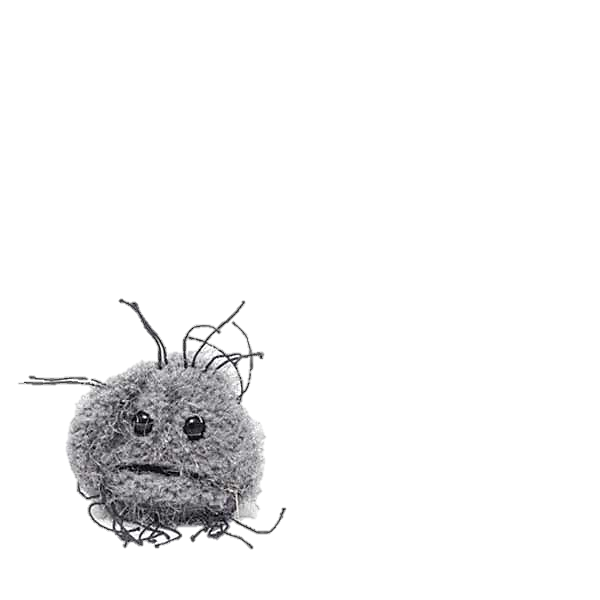 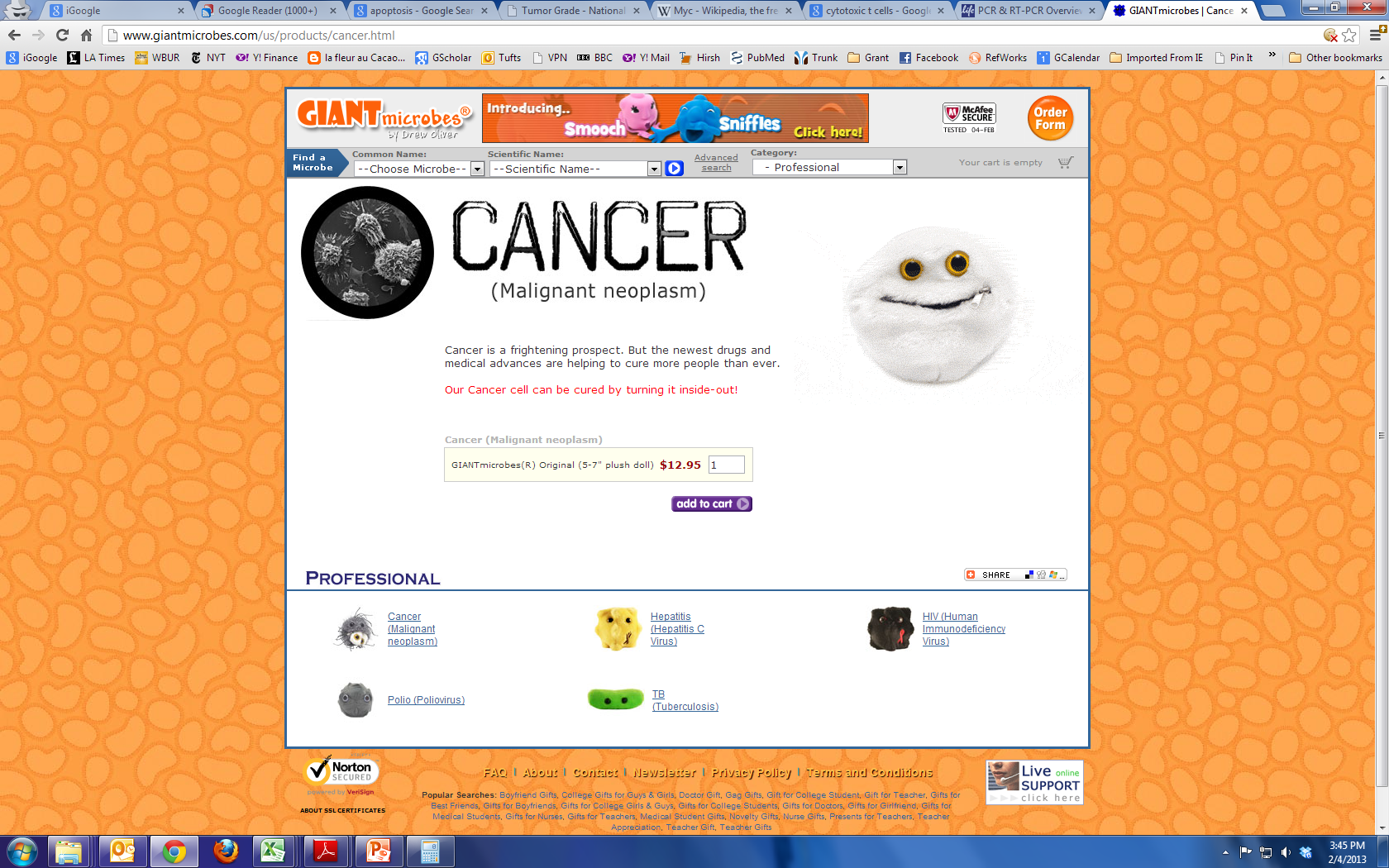 [Speaker Notes: Changed from plural ‘how do normal cells become cancer cells?’]
Do now
What kind of mutations can affect cancer genes?

How do they occur?
[Speaker Notes: Review from yesterday]
Mutating important cancer genes
Inserting transposons

Rearranging large segments of chromosomes

Mutating individual nucleotides
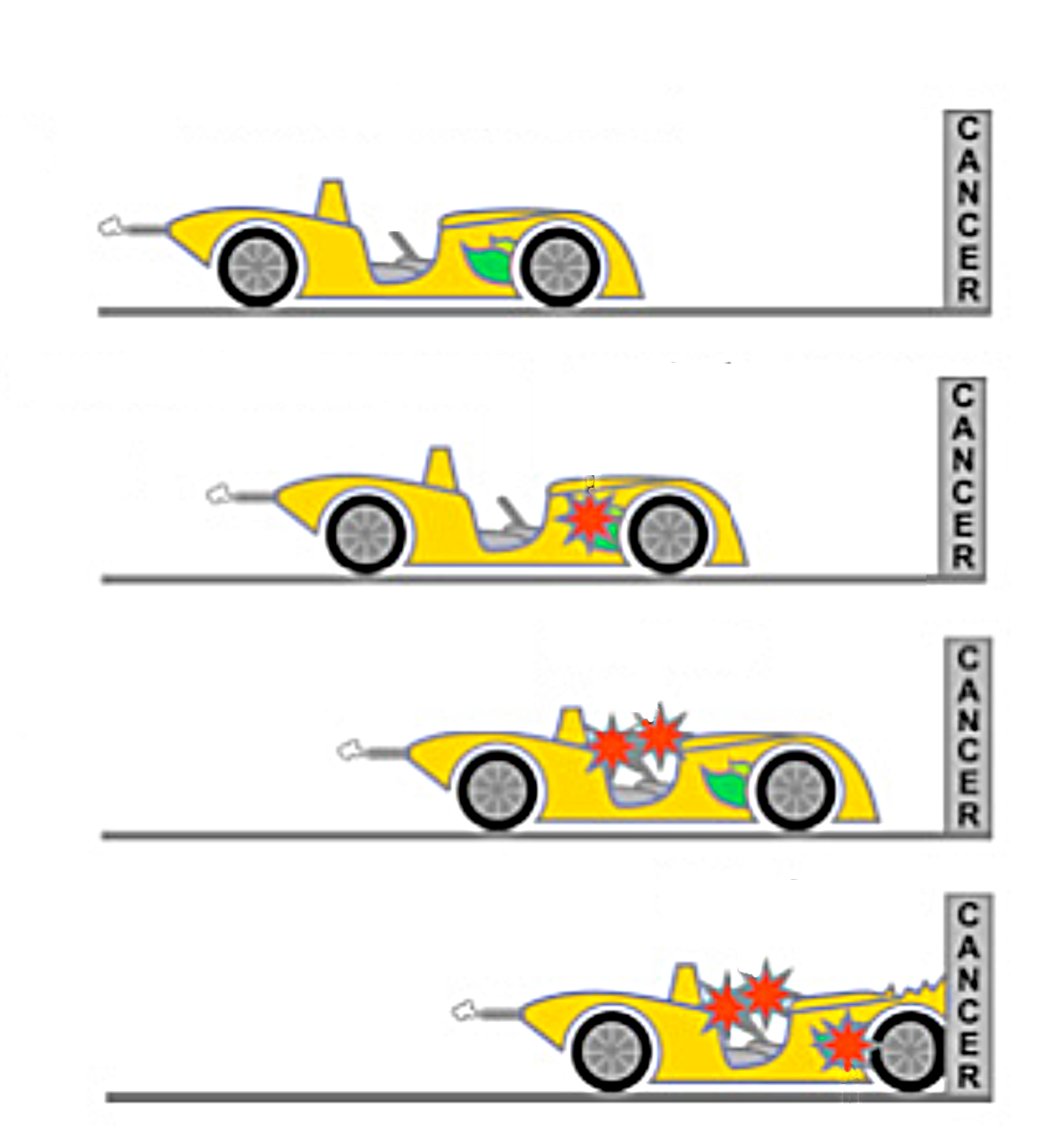 Proto-oncogenes
Tumor suppressors
[Speaker Notes: Review from yesterday]
Why SNPs are important in cancer
Some SNPs are known to cause inherited cancer (OMIM database).

Some SNPs have been associated with cancer but not yet proven (FLAGGED SNP database).
[Speaker Notes: Introduces the activity by defining what we know about SNPs.]
Substituion mutations
Mutations that do change the amino acid are called non- synonymous
Mutations that don’t change the amino acid are called synonymous
[Speaker Notes: Has is a word like Had, it does not change the sense of the sentence, the protein can still be transcribed. Hence not all point mutations affect protein function]
Flagged SNP Color Code
Doesn’t affect protein (synonymous)
Does affect protein (non-synonymous)
In an intron or untranslated region
[Speaker Notes: So I bet the reason they didn’t know the answers was because she didn’t photocopy in color (she doesn’t). We have to figure this out.]
Activity
Do the worksheet from this lesson that examines the roles of mutations in important oncogenes and tumor suppressors in cancers.
[Speaker Notes: Do we want to keep this, or have them do some reinforcing activity for homework, like figuring out if differently mutated sequences will lead to changed amino acid sequence or not.]
Wrap Up
[Speaker Notes: Simplified]
Switching off tumor suppressors
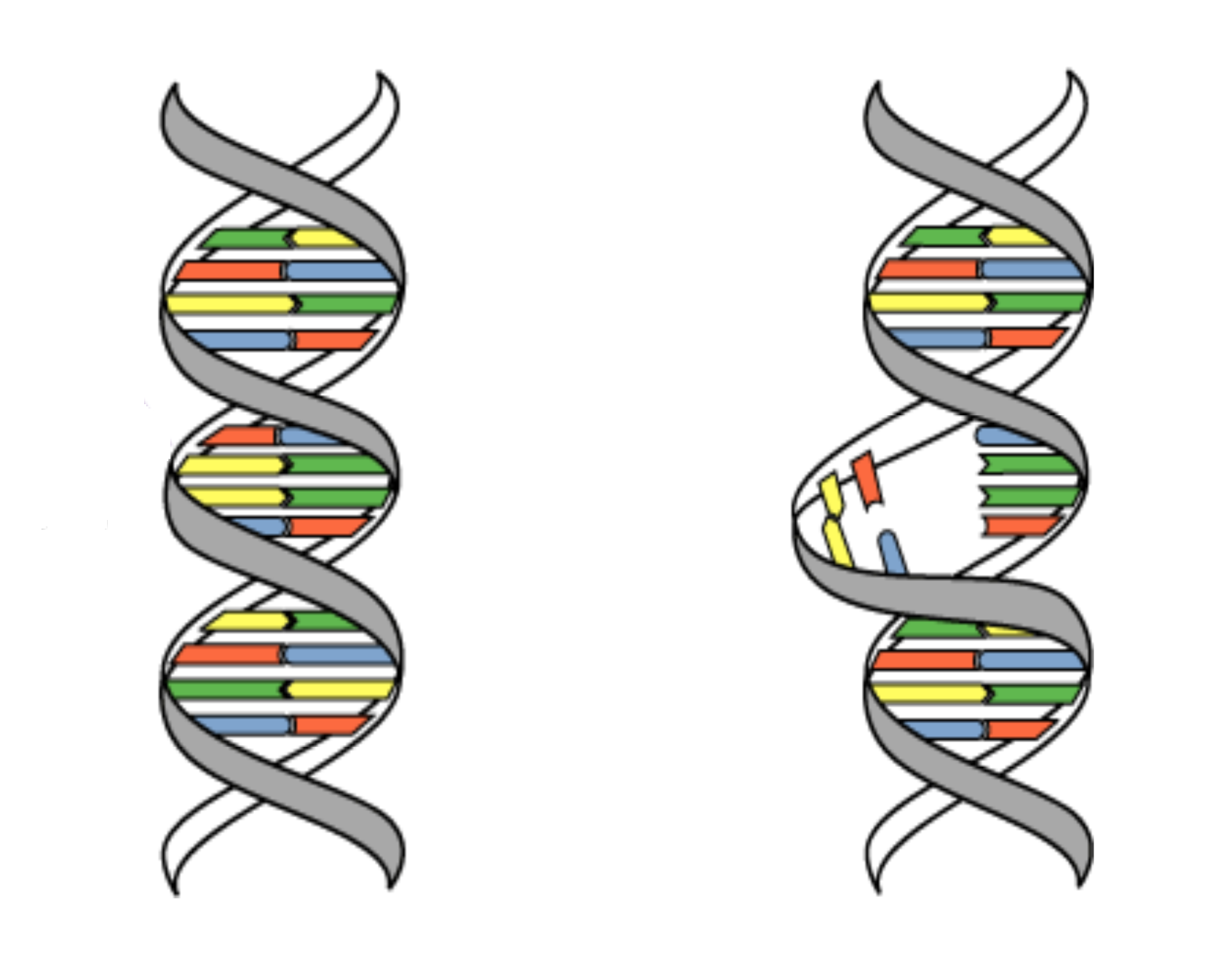 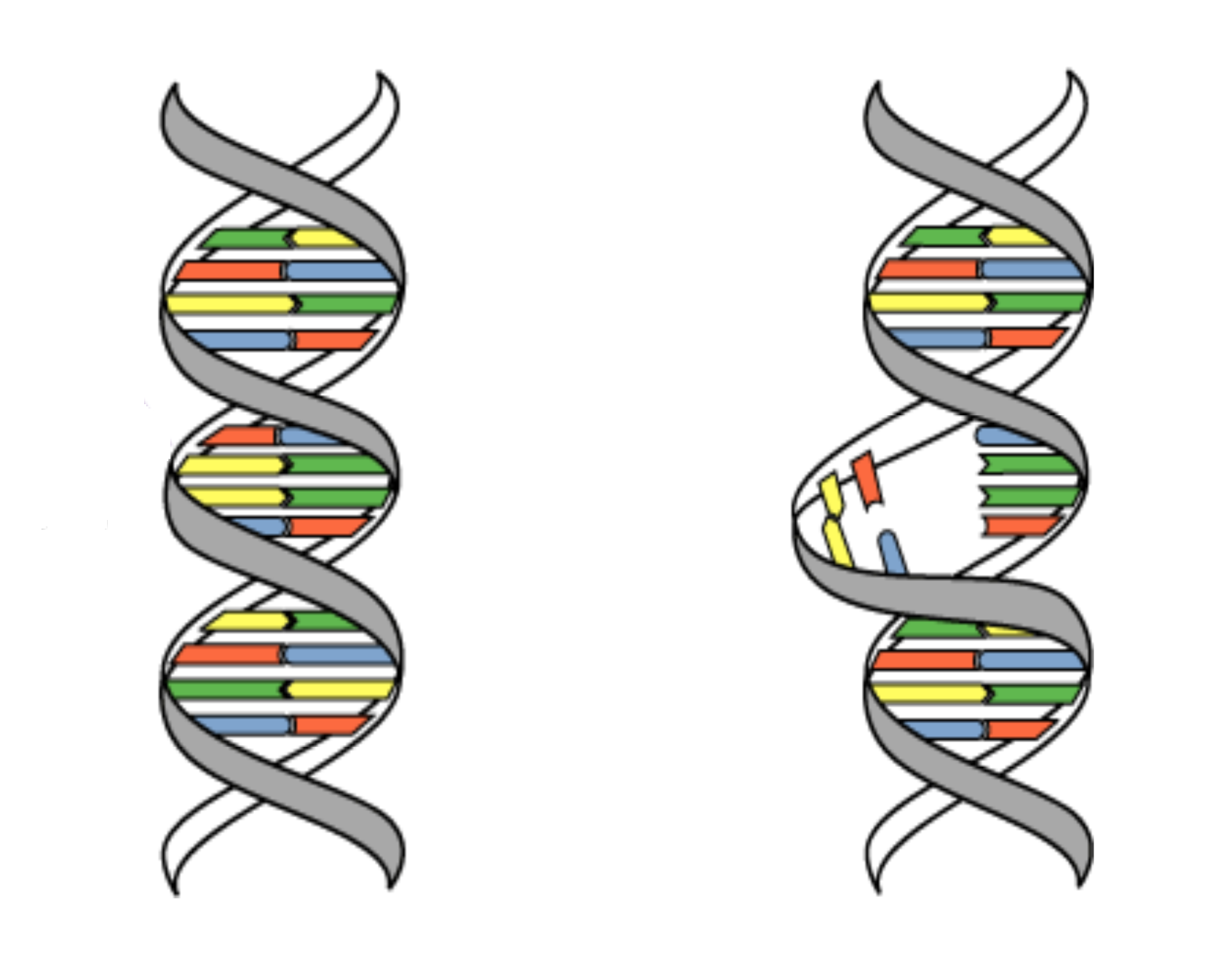 Tumor suppressor

p53
DNA
Damage
Cell cycle arrest
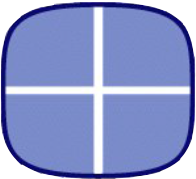 

Tumor suppressor
Apoptosis
Tumor suppressor
[Speaker Notes: Brings it back to what tumor suppressors do, using the picture from Lesson 2.5. Animated]
Switching on proto-oncogenes
Oncogenes
Oncogenes
Oncogenes
Oncogenes
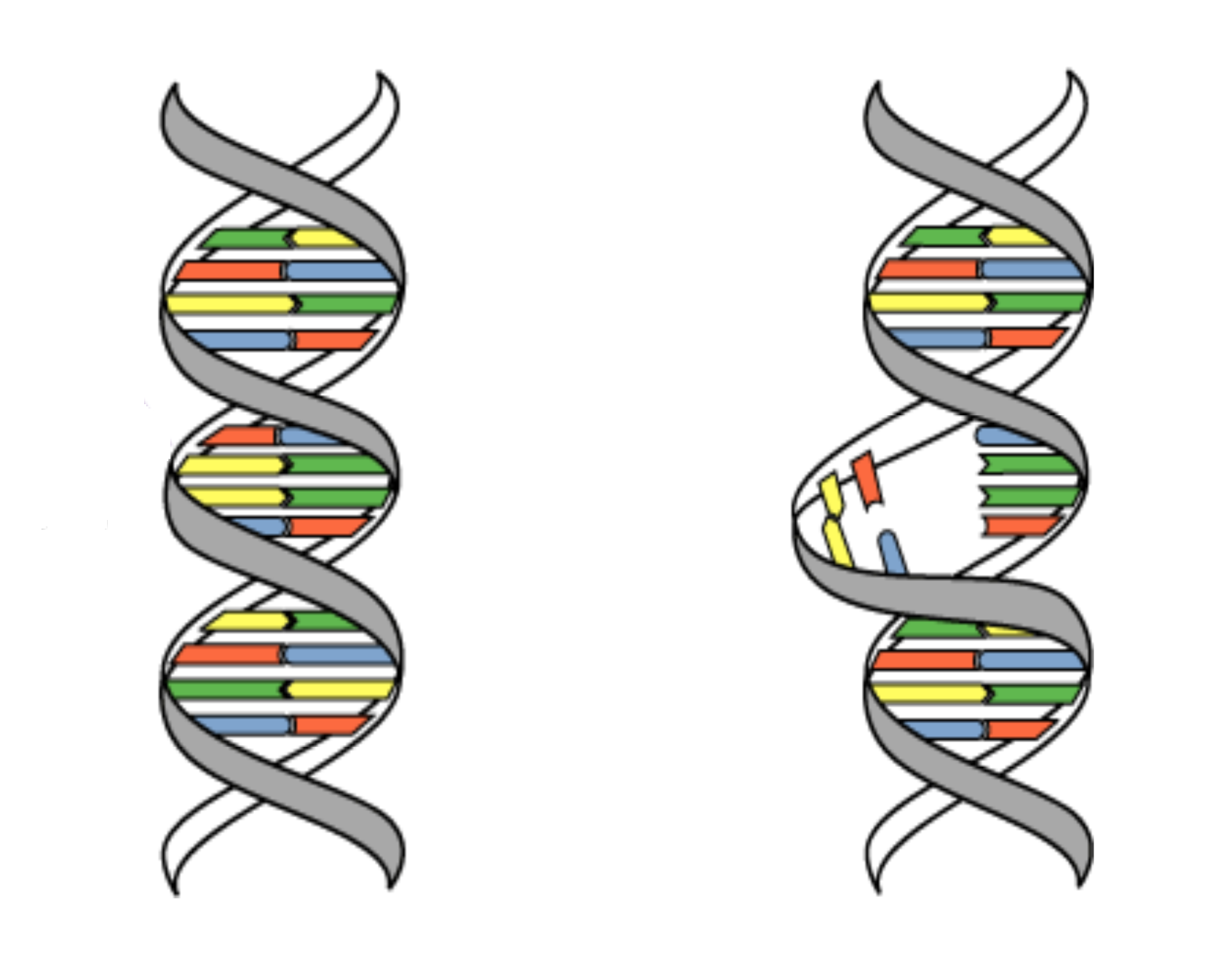 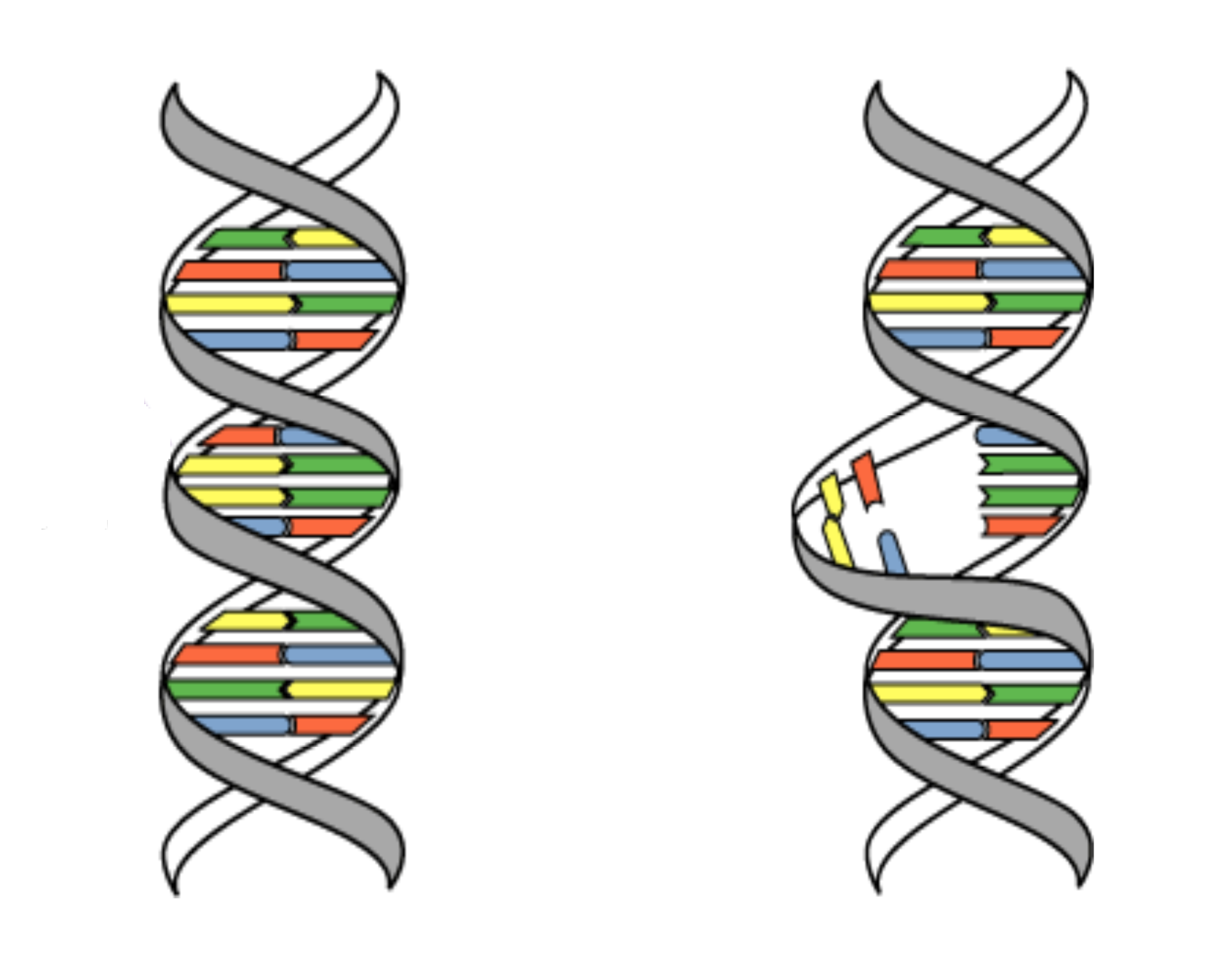 Cell cycle
Arrest
Apoptosis
Cell cycle
Arrest
Apoptosis
Cell cycle
Arrest
Apoptosis
Cell cycle
Arrest
Apoptosis




p53
DNA
Damage
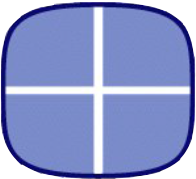 
Tumor suppressor
Hyperproliferation!
[Speaker Notes: Mutated proto-oncogenes can only cause hyperproliferation once tumor suppressors are mutated too (you need the brake off before the gas will work).]
Both the brake and the gas pedal are mutated in cancer
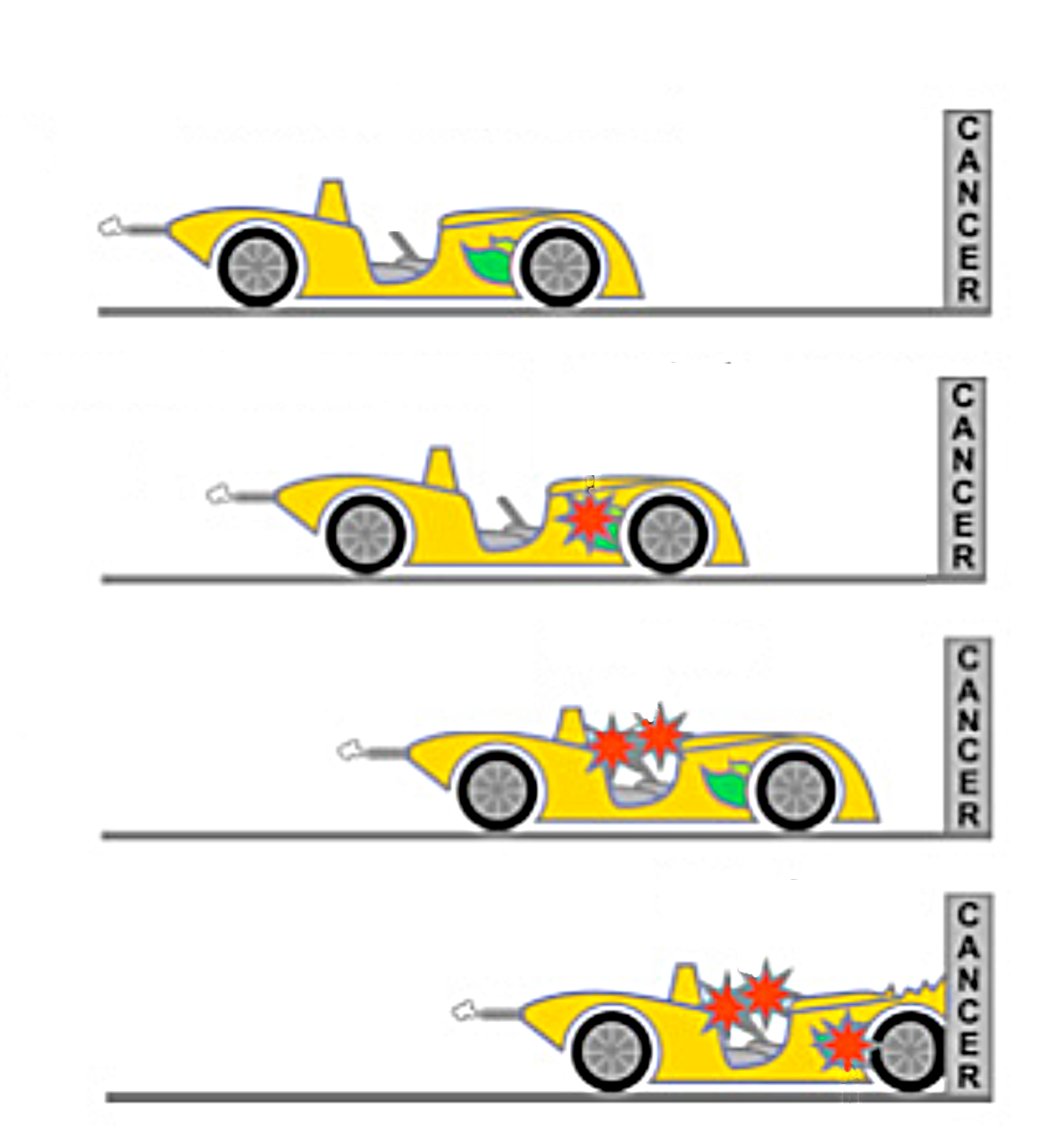 Normal proto-oncogene
Tumor suppressor
Normal cell
Oncogene
1st mutation
Mutated tumor suppressors
2nd mutation
CANCER!
Homework
Read the workbook for lesson 3.2 and answer the questions
[Speaker Notes: Workbook gives more detail, including polymerase info.]